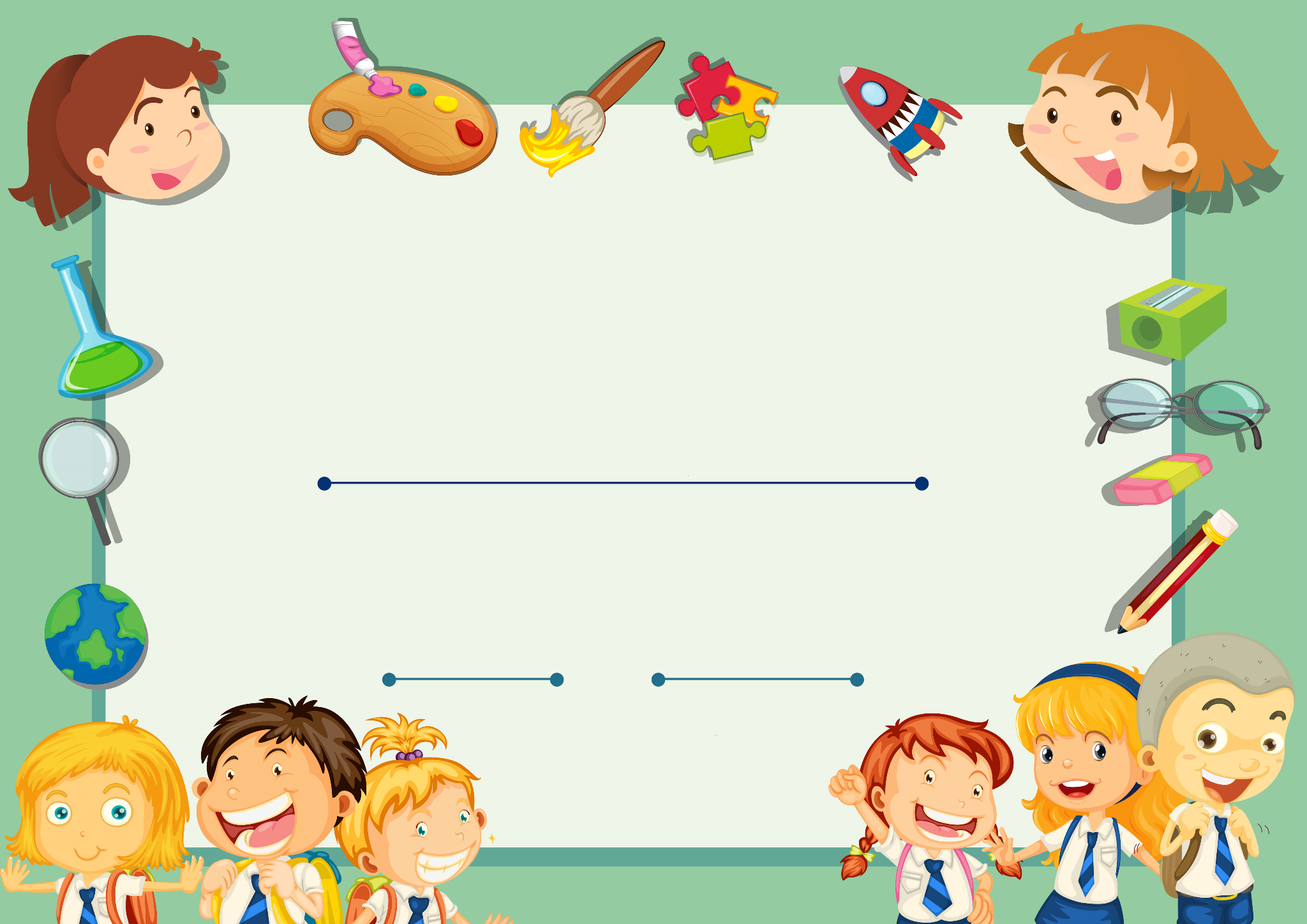 Диплома
{{full name}}
успешно је савладао програм 
ГЕОМЕТРИЈСКИ ОБЛИЦИ
{{date}}
{{Percent}}
датум
тачних одговора